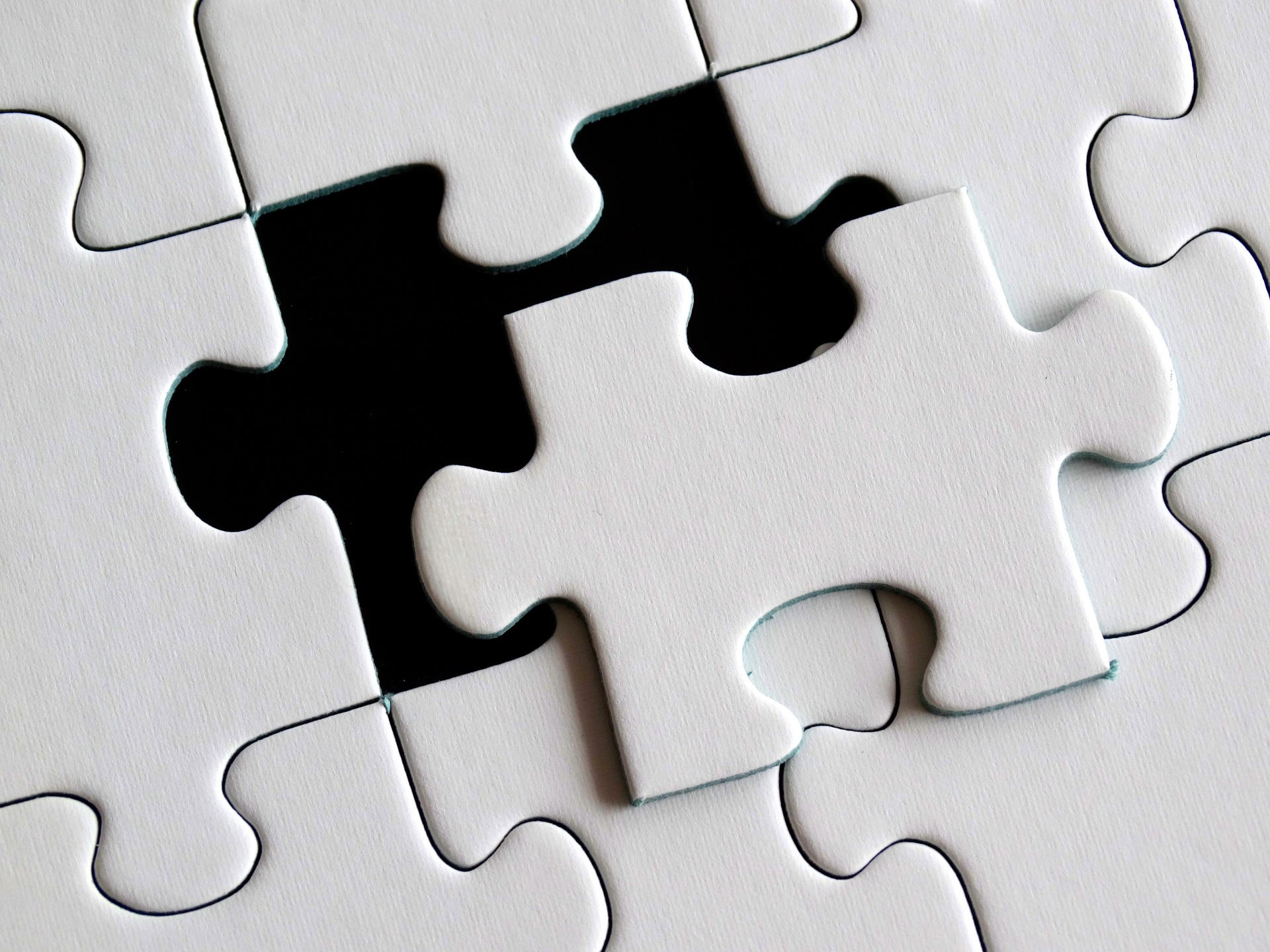 Konzeptorientierung – Option 1
Verstehenselemente einbinden
...um die Kernpunkte des Themas erkennbar zu machen.
DigitUS-Projekt
Lizenzhinweis
Dieser Foliensatz „Konzeptorientierung - Option 1: Verstehenselemente einbinden um die Kernpunkte des Themas erkennbar zu machen.“wurde im Rahmen des Projekts DigitUS von Stefan Ufer, Timo Kosiol, Matthias Mohr und Christian Lindermayer und erstellt und ist als CC-BY-SA4.0 lizensiert.


Einen Überblick über alle Materialien im DigitUS-Projekt findet sich im Einführungskapitel.

Eine ausführliche Darstellung der Inhalte der Präsentation findet sich in der Handreichung für Mathematik-Lehrkräfte.
Verstehenselemente einbinden
Grundidee
Grundannahme
Wissen über mathematische Objekte, Verfahren und Konzepte setzt sich i.d.R. aus einer Sammlung von Einzelaspekten zusammen.

Was sind Verstehenselemente?
Verstehenselemente sind die zentralen neuen Einsichten, die Lernende zu einem Thema lernen sollen.
Zentral ist, ob und wie diese Verstehenselemente im Unterricht für die Lernenden klar zu erfassen sind.

Wie identifiziert man Verstehenselemente?
Welche (Wissens-)Bausteine sind wesentlich, um den fachlichen Kern des Inhalts gemäß den Lernzielen verstanden zu haben?
Welche Zusammenhänge zwischen diesen Bausteinen kennen die Lernenden schon, welche müssen sie sich neu erschließen?
Welche zentralen Zusammenhänge sollten Lernende erklären können, wenn Sie den Inhalt erfolgreich gelernt haben?
Verstehenselemente einbinden
angepasst nach: Drollinger-Vetter (2011, S. 245)
Beispiel aus der Forschung – Satz von Pythagoras
Zentrale Verstehenselemente für die Einführung
Nur ganz zentrale Verstehenselemente in dieser Studie berücksichtigt.

Der Satz bezieht sich ganz zentral auf Dreiecke.
Es geht um zwei Typen von Seiten.
Wichtig ist, ob es ein rechtwinkliges Dreieck ist.
Es geht um die Längen der Seiten.
Die Voraussetzung (rechtwinkliges Dreieck) und die Behauptung des Satzes (Beziehung zwischen den Seitenlängen/Flächen) sind zuerst einmal anscheinend unabhängige Aussagen.
Der Satz sagt … über die Seitenlängen.
Der Satz sagt … über die Fläche von Quadraten über den Dreiecksseiten.
Die Bedeutungen als Flächen- und als Längensatz sind verknüpft.
Verstehenselemente einbinden
Beispiel – Flächeninhalt von Kreissektoren
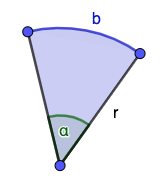 Verstehenselemente einbinden
angepasst nach: Drollinger-Vetter (2011, S. 257)
Beispiel aus der Forschung – Satz von Pythagoras
Qualität der Einbindung von Verstehenselementen
In dieser Studie über alle Verstehenselemente hinweg bewertet.

Wie deutlich treten die Verstehenselemente im Unterrichtsverlauf heraus?
Inwiefern werden sie – im Kontext der jeweiligen Unterrichtssituation – präzise und korrekt herausgearbeitet? 
Kommen nicht zu spät gegen Ende des Unterrichts vor?
Werden sie, soweit nötig, wiederholt thematisiert?
Kommen sie in einer sachlogisch sinnvollen Abfolge nacheinander vor?
Werden sie variantenreich, aber fachlich eindeutig dargestellt?
Wie deutlich werden Zusammenhänge zwischen den Verstehenselementen angesprochen?
Verstehenselemente einbinden
Kriterien: Verstehenselemente im Unterricht
Herausarbeiten von Verstehenselementen
Inwiefern kommt der fachliche Kern dieser Verstehenselemente im Unterricht vor?
Wie wird für die Lernenden erkennbar, was die wesentlichen Verstehenselemente in der Unterrichtsstunde sind? 
Werden sie im Unterrichtskontext fachlich korrekt und präzise herausgearbeitet?

Einbinden und Bearbeiten von Verstehenselementen
Inwiefern werden sie an das Vorwissen der Lernenden angebunden?
Inwiefern sind sie als neue Einsichten über das Vorwissen hinaus erkennbar?
Inwiefern werden sie aus den wichtigsten, verschiedenen Perspektiven thematisiert?
Inwiefern werden die Zusammenhänge zwischen den Verstehenselementen erkennbar?

Zusammenfassen der Verstehenselemente
Wesentlliche Verstehenselemente sollten gegen Ende der Stunde prägnant zusammengefasst werden.
Inwiefern wird dabei Bezug genommen auf ihre Bedeutung in der Erarbeitung bzw. bei der Anwendung der Inhalte?
Verstehenselemente einbinden
Mehr oder weniger gute Umsetzung – Beispiel Kreissektor
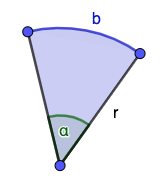 Kein Einbinden von Verstehenselementen
Anhand einer Beispielaufgabe wird die Formel vorgestellt und anschließend angewendet.

(Kein) Adäquates Einbinden von Verstehenselementen
z.B. „Die Formel sagt nichts anderes als: Der Anteil der Sektorfläche an der Kreisfläche ist derselbe wie der Anteil des Mittelpunktswinkels an einem Vollwinkel.“
Es wird sofort ein Beispiel bearbeitet, das mit informellen Strategien kaum lösbar ist.Der Zusammenhang wird von der Lehrkraft oder von der Lehrkraft und einer/m leistungsfähigen Schüler/in im Unterrichtsgespräch erarbeitet.
Spezialfälle (z.B. ¾ Kreis) werden zunächst mit informellen Strategien gelöst.Variante a) Diese informellen Strategien werden auf allgemeinere Fälle übertragen.Variante b) Anhand dieser bekannten Fälle wird analysiert, wie und warum die Formel zum richtigen Ergebnis führt.
Verstehenselemente einbinden
Beispiel – Proportionale Funktionen (Funktionstyp einführen)
Kein Einbinden von Verstehenselementen
Eine Definition des Begriffs wird besprochen. Danach werden typische Aufgaben (Graphen zeichnen, Werte berechnen) behandelt.

(Kein) Adäquates Einbinden von Verstehenselementen
Verstehenselement: Proportionale Zusammenhänge sind die, bei denen der Dreisatz anwendbar ist.z.B. Ausgehen vom bekannten Dreisatz; abgrenzen von anderen Zusammenhängen.z.B. Einführen über den Funktionsterm f(x)=kx und „Herleiten“ der Dreisatzstrategie.

Verstehenselement: Proportionale Funktionen haben als Funktionsterm, Graph, Tabelle ganz bestimmte Erscheinungsformen.z.B. Unterschiede zu anderen Funktionstypen beschreiben; Zusammenhänge zwischen den Darstellungen analysieren.z.B. beschränken auf Übungen zur „Übersetzung der Darstellungen“.

Verstehenselement: Proportionale Funktionen haben an der Stelle 0 den Wert 0.z.B. als Gemeinsamkeit der betrachteten Beispiele feststellen; von anderen Zusammenhängen abgrenzen; in den verschiedenen Darstellungsformen analysieren (woran sieht man das im Funktionsterm, im Graphen, in der Tabelle,…).z.B. anhand eines Beispiels am Funktionsterm nachrechnen und als Regel aufschreiben.
Verstehenselemente einbinden
Einordnung
Welche Verstehenselemente stehen wann im Unterrichtsablauf im Fokus?
Welche Verstehenselemente sollen in der Aktivität/im Unterricht thematisiert werden?
Ausgangslage
Material & Idee
Planung der Umsetzung
Voraus-setzungen
der SuS
Aufträge
Prozess-unter-stützung
angestrebteLern-aktivitäten
Einbettung
im Unterricht
Diskussion von Lösungen
Ziele für die Aktivität
Werkzeuge & Medien
Lösungen beobachten
Wie bringe ich die wesentliche Verstehens-elemente abschließend auf den Punkt?
Inwiefern sind die Lernaktivitäten auf die zentralen Aspekte des Inhalts ausgerichtet?
Verstehenselemente einbinden
Analysieren Sie die von uns mitgebrachte Unterrichtsstundezum Thema “Proportionalität”

Verstehenselemente sinnvoll ausgewählt?
Falls ja: Formulieren Sie die behandelten Verstehenselemente. 
Falls nein: Überlegen Sie, welche Verstehenselemente fehlen, welche überflüssig sind.
Verstehenselemente adäquat eingebunden?
Falls ja: Überlegen Sie, wie sichergestellt wird, dass die Lernenden die Verstehenselemente durchdringen.
Falls nein: Überlegen Sie, anhand welcher Aktivitäten man den Lernenden die einzelnen Verstehenselemente zugänglich machen könnte.
Zentrale Verstehenselemente zusammengefasst?
Falls ja: Überlegen Sie, ob und wie Zusammenfassung, den Lernenden eine Orientierung zu ihrem eigenen Verständnis geben kann.
Falls nein: Überlegen Sie, welche Verstehenselemente man auswählen würde und wie man eine Zusammenfassung gestalten könnte.
Anwendung
Anwendung
Nutzen Sie gerne die verlinkte Vorlage.
Verstehenselemente einbinden
Anwendung – mögliche Lösung
Verstehenselemente sinnvoll ausgewählt?

Falls ja: Formulieren Sie die behandelten Verstehenselemente. 
Proportionale Zusammenhänge sind die, bei denen der Dreisatz anwendbar ist.
Proportionale Zusammenhänge haben gewisse hinreichende Bedingungen.
Proportionale Zusammenhänge haben gewisse Eigenschaften.

Falls nein: Überlegen Sie, welche Verstehenselemente fehlen, welche überflüssig sind.
Proportionale Zusammenhänge haben als Funktionsterm, Graph, Tabelle ganz bestimmte Erscheinungsformen.
Verstehenselemente einbinden
Anwendung – mögliche Lösung
Verstehenselemente adäquat eingebunden?
Falls ja: Überlegen Sie, wie sichergestellt wird, dass die Lernenden die Verstehenselemente durchdringen.
Die Dreisatzstrategie wird bei unterschiedlichen Zusammenhängen angewendet. Die Schülerinnen und Schüler erkennen, dass es Aufgaben gibt, bei denen diese Strategie nicht zum Erfolg führt. Dementsprechend werden Zusammenhänge, bei denen die Dreisatzstrategie anwendbar ist, wird als proportional definiert.
Die Aktivität in der Erarbeitungsphase zielt bewusst darauf ab die definierenden Eigenschaften proportionaler Zusammenhänge herauszuarbeiten. Durch den Vergleich aller Beispiele wird erkennbar, dass es Bedingungen gibt, die ausschließlich für die Beispiele zutreffen, bei denen die Dreisatzstrategie anwendbar ist, also hinreichende Bedingungen sind. Ebenso gibt es aber auch Eigenschaften, die stets bei proportionalen Zusammenhängen gelten, aber nicht ausschließlich. Schließlich gibt es aber auch Aussagen, die im Allgemeinen nicht für proportionale Zusammenhänge zutreffen. 

Falls nein: Überlegen Sie, anhand welcher Aktivitäten man den Lernenden die einzelnen Verstehenselemente zugänglich machen könnten.
In dieser Unterrichtsstunde wird vor allem auf Eigenschaften proportionaler Zusammenhänge eingegangen, die unterschiedlichen Darstellungsformen haben eine untergeordnete Rolle. Diese werden lediglich in der Vertiefungsphase aufgegriffen, jedoch noch keine speziellen Eigenschaften herausgearbeitet. Zusammenhänge zwischen den Darstellungsformen, als auch spezifische Eigenschaften sollten in der nächsten Unterrichtsstunde thematisiert werden.
Verstehenselemente einbinden
Anwendung – mögliche Lösung
Zentrale Verstehenselemente zusammengefasst?

Falls ja: Überlegen Sie, ob und wie Zusammenfassung, den Lernenden eine Orientierung zu ihrem eigenen Verständnis geben kann.
Die Schülerinnen und Schüler halten die Ergebnisse ihrer jeweiligen Untersuchungen fest. Die definierenden Eigenschaften, die in der Erarbeitungsphase gesammelt werden, müssen durch die Schülerinnen und Schüler im Hefteintrag am eigenen Beispiel gesichert werden.

Falls nein: Überlegen Sie, welche Verstehenselemente man auswählen würde und wie man eine Zusammenfassung gestalten könnte.
Wie zentrale Eigenschaften proportionaler Zusammenhänge sich in den Darstellungsformen Graph, Wertetabelle, Term, sowohl darstellen, als auch erkennen lassen, sollte in der nächsten Unterrichtstunde noch festgehalten werden.
Quellen und Literaturverzeichnis
Literatur
Drollinger-Vetter, B. (2011). Verstehenselemente und strukturelle Klarheit. Fachdidaktische Qualität der Anleitung von mathematischen Verstehensprozessen im Unterricht. Waxmann: Münster.
Quellen und Literaturverzeichnis
Bilder
Titelfolie: Bild von 422737 auf Pixabay: https://pixabay.com/images/id-654956/ 
Arbeitsauftrag: Bild von Free-Photos auf Pixabay: https://pixabay.com/images/id-918449/
Alle Bilder lizensiert unter CC-BY-SA 4.0